Goederenontvangst en – opslag plantenKwalitatieve en kwantitatieve controle planten
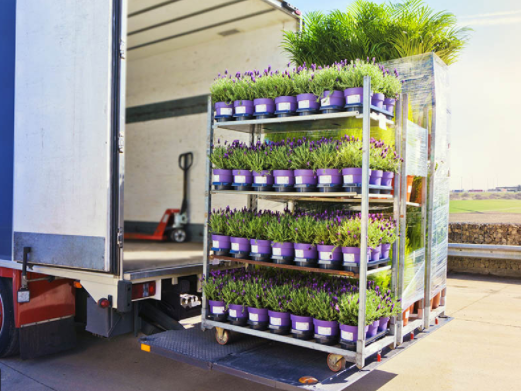 Goederenontvangst en –opslag (van planten)
Colli is de internationale aanduiding voor een individuele verpakkingseenheid (één pakket) ter verzending, ongeacht de aard van de verpakking (pak, kist, krat, koffer, vat, fust, big bag).
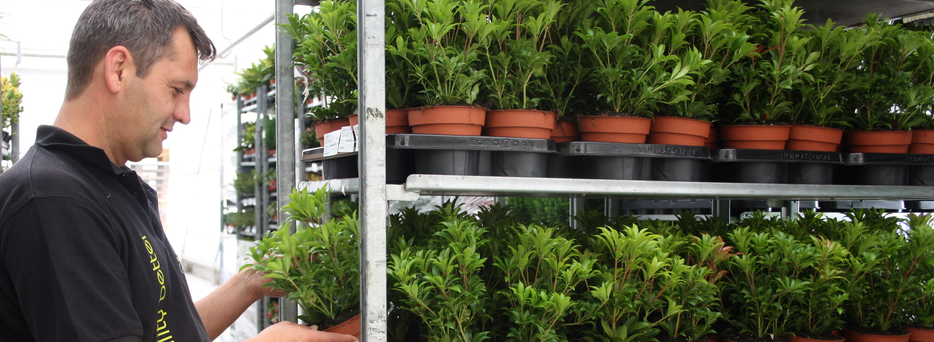 Lossen van goederen (planten)
Vaak op een vast moment
In de planning opgenomen want:  ruimte en mankracht nodig !
Aanleveren van de producten in categorieën
Grootte / gewicht / hoeveelheid / risico (breekbaar of bederfelijk) / etc.
Wijze van aanleveren
Pallets / deense karren / veilingkarren / 
Verpakking – Fust (met of zonder statiegeld) / dozen / los
Wie lost de producten;
Chauffeur
Vulploegmedewerkers
Magazijnmedewerkers                                                                                                               
Leidinggevende 
Stagiaires

Afhankelijk van de grootte van een bedrijf
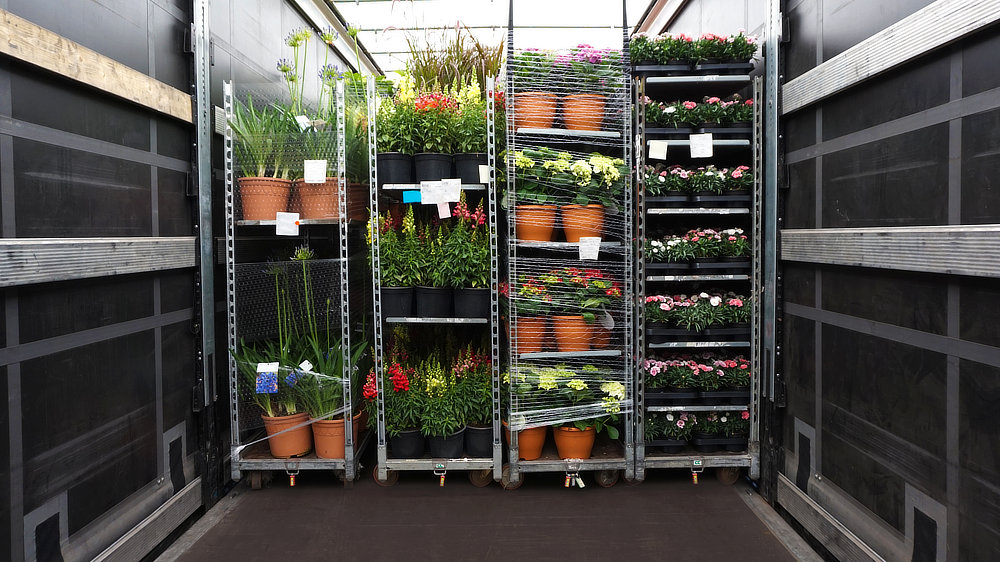 Controle van inkomende planten
Klopt de aflevering met de bestelling?

Vrachtbrief
Gaat met de goederen mee met een transportbedrijf. 
Vervoersovereenkomst tussen leverancier en vervoerder
In totaal 3 exemplaren, 1x leverancier, 1x vervoerder, 1x detaillist
Pakbon
Van leverancier voor detaillist
Inhoud en verzending zoals op de bestelbon
Informatie zoals; artikelnummer / verpakkingseenheid / aantal bestelde en geleverde artikelen
Controle vrachtbrief, chauffeur is hierbij aanwezig
Controle pakbon, chauffeur is dan weer vertrokken

Afwijkingen noteren in logboek

Teveel
Te weinig
Schade
Verkeerde product geleverd
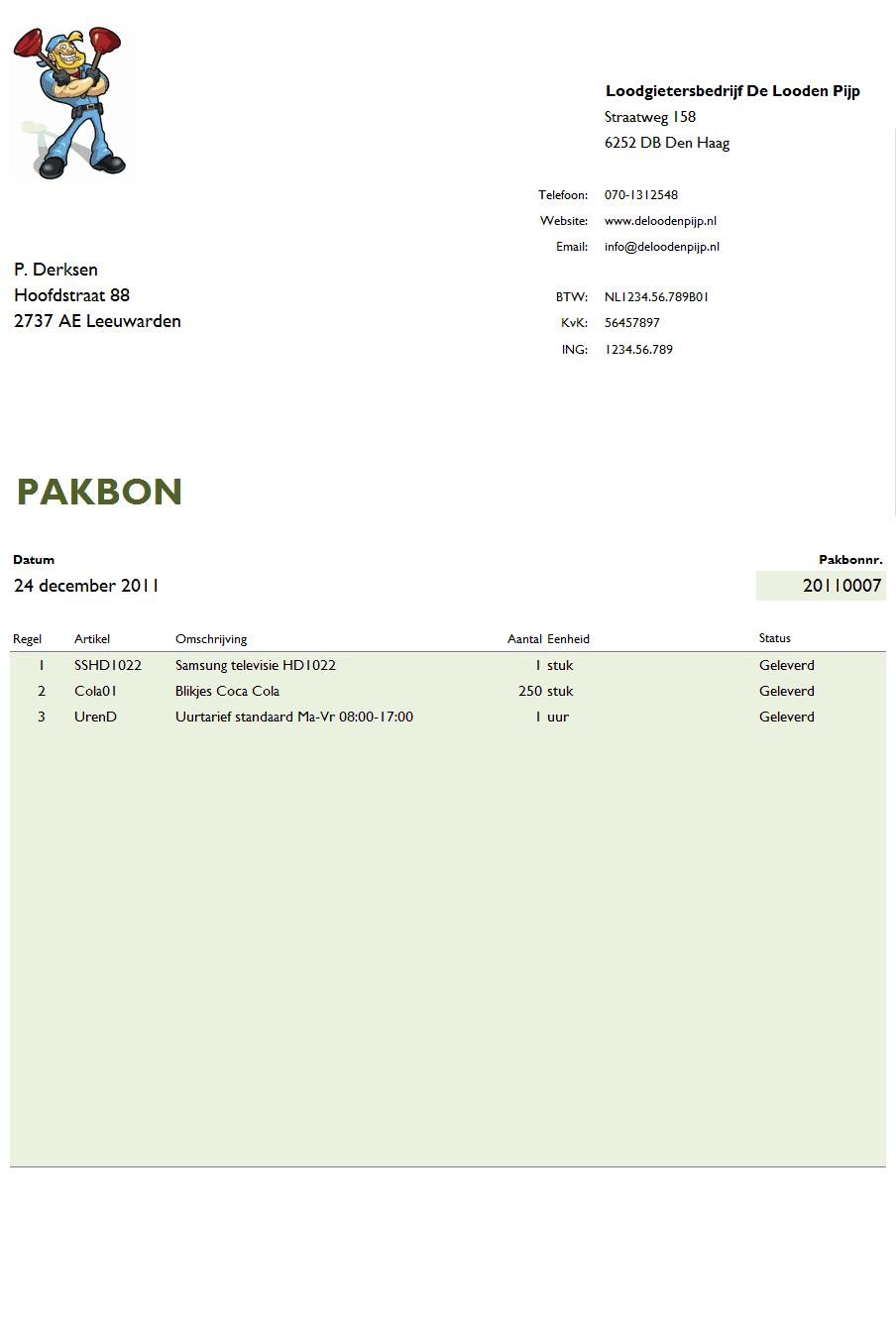 Opslag gereed maken
Aanbrengen van artikelgegevens
Evt aanbrengen van informatiecode
Code geeft aan waar in het magazijn de planten opgeslagen moeten worden (zo spoedig mogelijk naar de verkoopruimte!)
Sorteren van de goederen
In ontvangstruimte sorteren en naar juiste plaats in magazijn brengen
Ompakken van goederen
Van los naar pallets of karren
Van veilingkar naar Deense kar
Planten in het magazijn
Temperatuur (tocht)
Water
Licht
Voorkomen van beschadiging
Schone omgeving (voorkomen van ziektes)

Op intern transportmateriaal
Zo snel mogelijk naar de winkelvloer
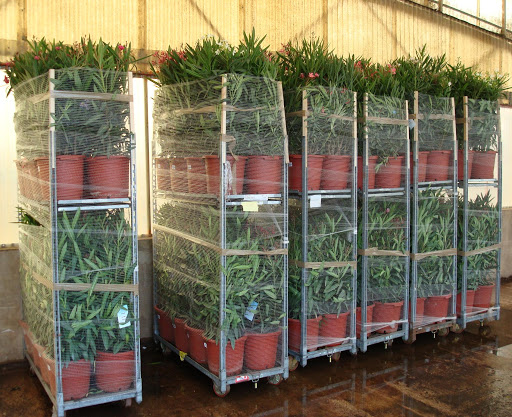 Kwaliteit en kwantiteit
Kwalitatieve controle
Is de kwaliteit van de producten in orde
Kwantitatieve controle
Kloppen de geleverde goederen qua aantallen
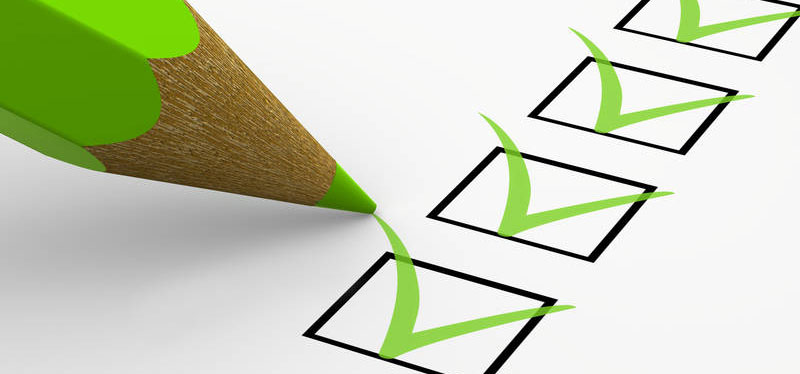 Pakbon/ handscanner
Welke goederen in welke verpakkingseenheden
Hoeveelheid en kwaliteit
Levende goederen als eerste controleren ivm houdbaarheid
Artikelnummer, verpakkingseenheid, aantal artikelen per soort, omschrijving van de artikelen, prijs
Controle in magazijn of winkel (planten bij voorkeur in de winkel)
Afwijkingen in hoeveelheid of kwaliteit melden (reclameren), derving voorkomen
Afgekeurde goederen apart zetten en goede producten in de winkel plaatsen
Afwijkingen noteren op een verschillenrapport, meldt dit bij de leverancier
Vrachtbrief, pakbon en evt. verschillenrapport naar administratie
Kwaliteit, kennis en controle
De mate waarin een product goed is of aan bepaalde normen voldoet
De status of situatie van een product

Je zou moeten weten wat ‘goede kwaliteit’                                                                        is voor je met het product aan de slag kan…..
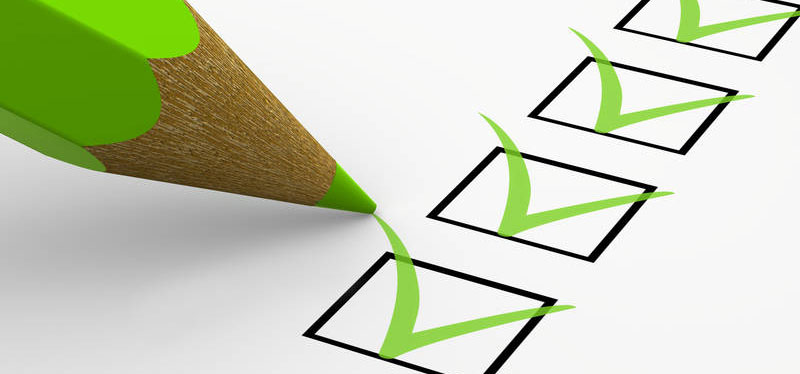 Kwaliteitsgroepen A1, A2 en B1
Iedere kwaliteitsgroep heeft eigen criteria
Van heel strikt tot minder strikt
Van homogeen naar meer heterogeen
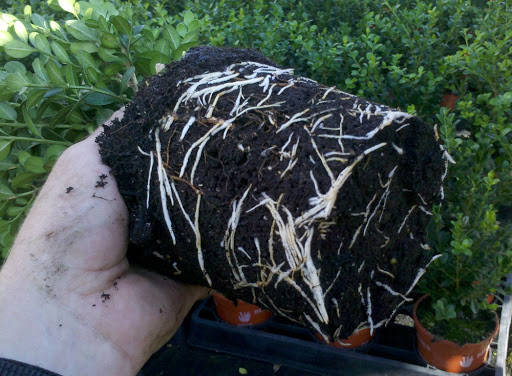